Основные факторы риска заболеваний
Курение
Ущерб, причиняемый курением
Курение поражает все органы и ткани человеческого организма.
Курение – это наркотическая зависимость а не вредная привычка.
400 000 человек ежегодно умирают в России от проблем, связанных с потреблением табака 
В Тверской области ежегодно от проблем, связанных с потреблением табака, умирают не менее 4000 человек
Глобальное обследование употребления табака среди молодежи GYTS, 2015
14,1% потребляют какие-либо табачные изделия
15,3% мальчиков 
12,8% девочек
Глобальное обследование употребления табака среди молодежи GYTS, 2015
14,1% потребляют какие-либо табачные изделия
15,3% мальчиков 
12,8% девочек
35,6% учащихся подвергались воздействию табачного дыма дома
37,5% учащихся подвергались воздействию табачного дыма внутри закрытых общественных мест
Федеральный закон "Об охране здоровья граждан от воздействия окружающего табачного дыма и последствий потребления табака" от 23.02.2013 N 15-ФЗ
Статья 12. Запрет курения табака на отдельных территориях, в помещениях и на объектах

запрещается курение табака на территориях и в помещениях, предназначенных для оказания образовательных услуг
КоАП
Статья 6.24. Нарушение установленного федеральным законом запрета курения табака на отдельных территориях, в помещениях и на объектах
(введена Федеральным законом от 21.10.2013 N 274-ФЗ)
 
1. Нарушение установленного федеральным законом запрета курения табака на отдельных территориях, в помещениях и на объектах, за исключением случаев, предусмотренных частью 2 настоящей статьи, -
влечет наложение административного штрафа на граждан в размере от пятисот до одной тысячи пятисот рублей.
2. Нарушение установленного федеральным законом запрета курения табака на детских площадках -
влечет наложение административного штрафа на граждан в размере от двух тысяч до трех тысяч рублей.
КоАП
Статья 6.23. Вовлечение несовершеннолетнего в процесс потребления табака
 
1. Вовлечение несовершеннолетнего в процесс потребления табака -
влечет наложение административного штрафа на граждан в размере от одной тысячи до двух тысяч рублей.
2. Те же действия, совершенные родителями или иными законными представителями несовершеннолетнего, -
влекут наложение административного штрафа на граждан в размере от двух тысяч до трех тысяч рублей.
Приказ Министерства здравоохранения Российской Федерации (Минздрав России) от 12 мая 2014 г. N 214н г. Москва "Об утверждении требований к знаку о запрете курения и к порядку его размещения"
КоАП. Статья 6.25. Несоблюдение требований к знаку о запрете курения, к выделению и оснащению специальных мест для курения табака либо неисполнение обязанностей по контролю за соблюдением норм законодательства в сфере охраны здоровья граждан от воздействия окружающего табачного дыма и последствий потребления табака
Несоблюдение требований к знаку о запрете курения, обозначающему территории, здания и объекты, где курение запрещено, и к порядку его размещения - влечет наложение административного штрафа 
на должностных лиц в размере от десяти тысяч до двадцати тысяч рублей; 
на юридических лиц - от тридцати тысяч до шестидесяти тысяч рублей.
Глобальное обследование употребления табака среди молодежи GYTS, 2015
14,1% потребляют какие-либо табачные изделия
15,3% мальчиков 
12,8% девочек
14,5% курят электронные сигареты
15,7% мальчиков
13,4% девочек постоянно
Проблема: ожирение  у взрослых, детей и подростков
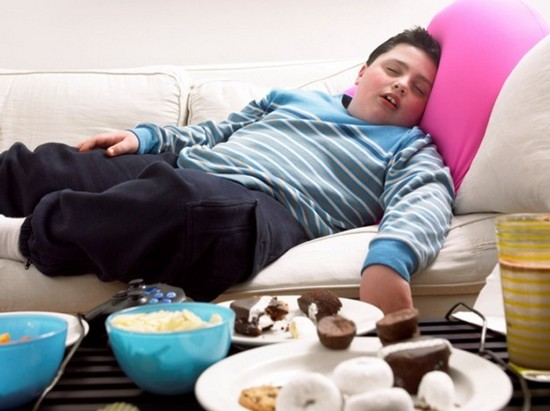 Масштаб проблемы
в России от 15 до 20% детей и подростков излишне упитаны
еще 5-10% страдают от ожирения 
эта картина соответствует общим показателям по Европе, где случаи ожирения у детей выросли в три раза по сравнению с 1980-ми годами
 за последние 20 лет число людей с ожирением в мире увеличилось на 60% процентов.
Что считается  избыточной массой тела и ожирением?
Таблицы массы тела ВОЗ для детей и подростков – выход за границы допустимых значений

Для взрослых : величина ИМТ – индекса массы тела
ИМТ = массу тела (кг) : рост (м) в квадрате
Нормальные значения ИМТ от 19 до 24.9
ИМТ свыше 25 – считается избыточной массой тела
ИМТ свыше 30 – считается ожирением

Другие показатели ожирения (объем талии, жировой складки и т.д.)
Опасность ожирения у детей
Увеличен риск ожирения во взрослом состоянии
Медицинская проблема: доказанная связь с сахарным диабетом, инфарктом, инсультом, раком  (многих  локализаций), остеоартрозом – риск этих заболеваний выше на 45-100%
Социальная проблема: депрессивные состояния, снижение настроения и работоспособности, проблемы межличностного общения
Пути решения проблемы детского ожирения
осознание проблемы родителями, детьми, учителями, медиками
 оценка индекса массы тела и выявление избыточной массы тела
современный подход к решению проблемы: только сочетание рационального питания  с достаточным уровнем физической активности
чрезвычайно важно: внедрение этих рекомендаций в семью и окружение ребенка
обеспечение поддержки и постоянства действий с целью формирования привычки здорового поведения
Современные принципы здорового питания для взрослых и детей
разнообразность, безопасность, сбалансированность 
баланс между потребленными  и потраченными калориями
«Нет» – кратковременным диетам, «Да» -  рациональному  ежедневному  питанию
особое внимание и подсчет  СКРЫТЫХ калорий, скрытых углеводов, жиров, соли
до 400 г овощей и фруктов ( с каждым приемом пищи)
Проблема: недостаточная физическая активность у взрослых, детей и подростков
Масштаб проблемы
позиция экспертов ВОЗ: недостаточная физическая активность является САМОСТОЯТЕЛЬНЫМ  и одним  из основных факторов риска многих тяжелых заболеваний в мире: сердечно-сосудистых заболеваний, рака, диабета и других. Практически все заболевания у активных людей имеют лучший прогноз.
физическая активность имеет важные преимущества для здоровья и способствует профилактике НИЗ.
каждый четвертый взрослый человек в мире недостаточно активен.
более 80% подростков во всем мире испытывают недостаток физической активности.
Какая  физическая активность считается  нормальной – принципы ВОЗ для взрослых и детей
физическая активность                       не менее 2.5 часов  в неделю
предпочтительна равномерная (ежедневная) физическая активность единовременной продолжительности минимум                20 минут  
 физическая активность                               в умеренном темпе:                                     с ускорением пульса на 50-70%,             с легким чувством усталости
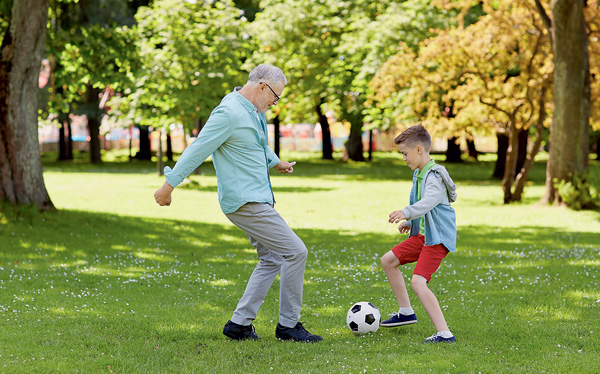 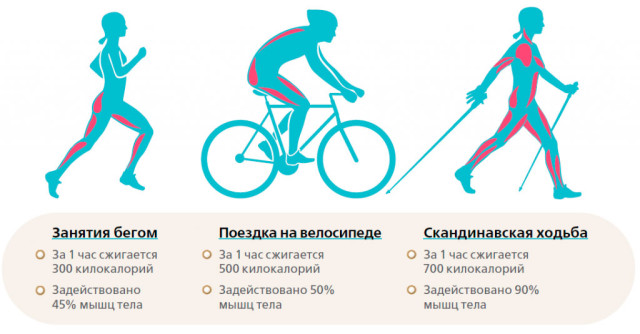 Шаги для  решения проблемы увеличения физической активности и тренированности
необходимо сознать важность проблемы:  оценить свою физическую активность,  и тренированность,  активность ребенка и подростка, задуматься о рисках для здоровья и конкретных заболеваниях;
изменить отношение к образу жизни: «сидячий образ жизни» – это плохо
оценить возможности повышения физической активности: ежедневные легкие нагрузки (ходьба, бег, велосипед, плавание) или занятия в секции (сочетание наиболее предпочтительно)
проконсультироваться с врачом  для исключения противопоказаний
выбрать: вид занятий, а также  соответствующую одежду и обувь
найти единомышленников
сформировать в течение 1-2 недель привычку подвижного образа жизни и ее поддерживать